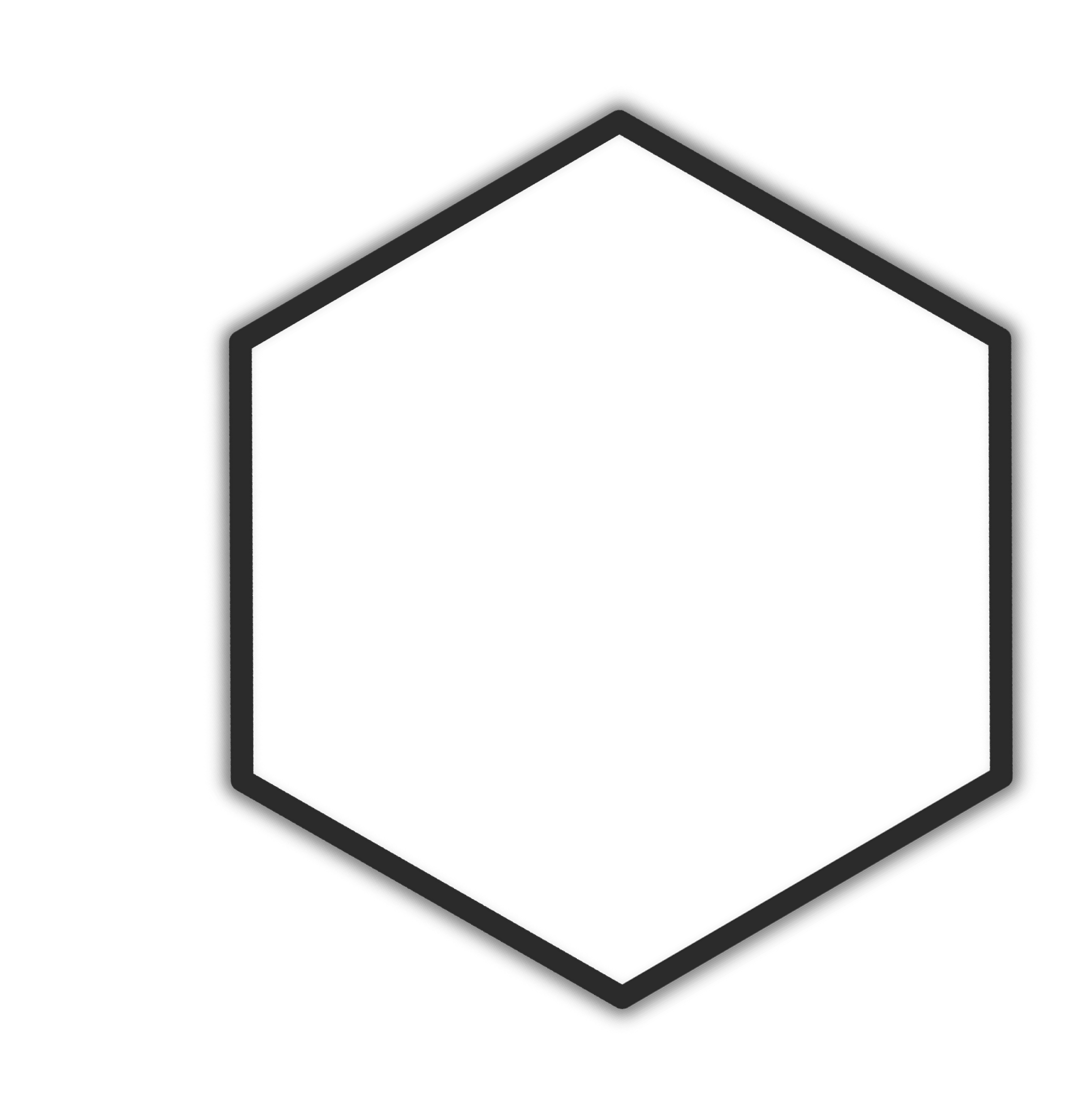 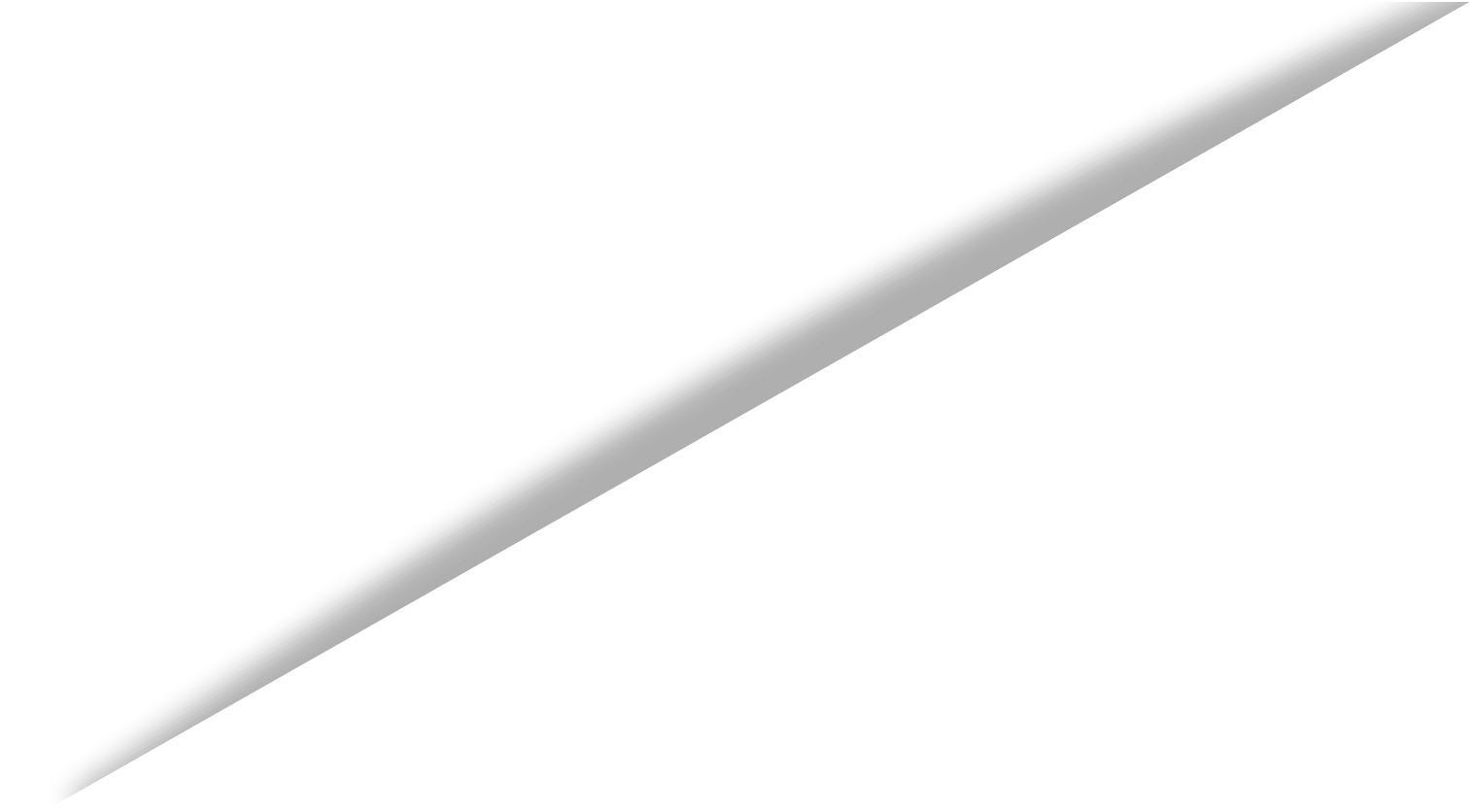 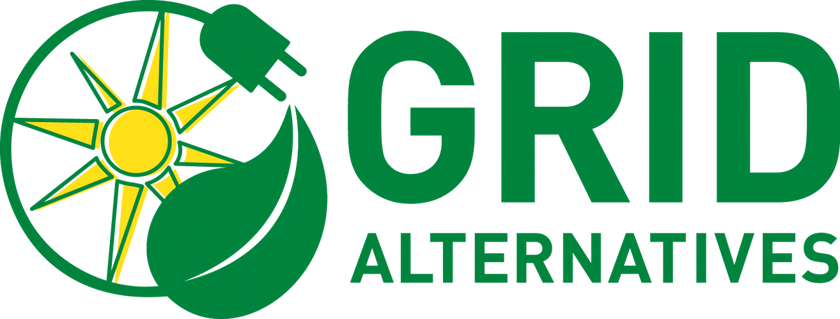 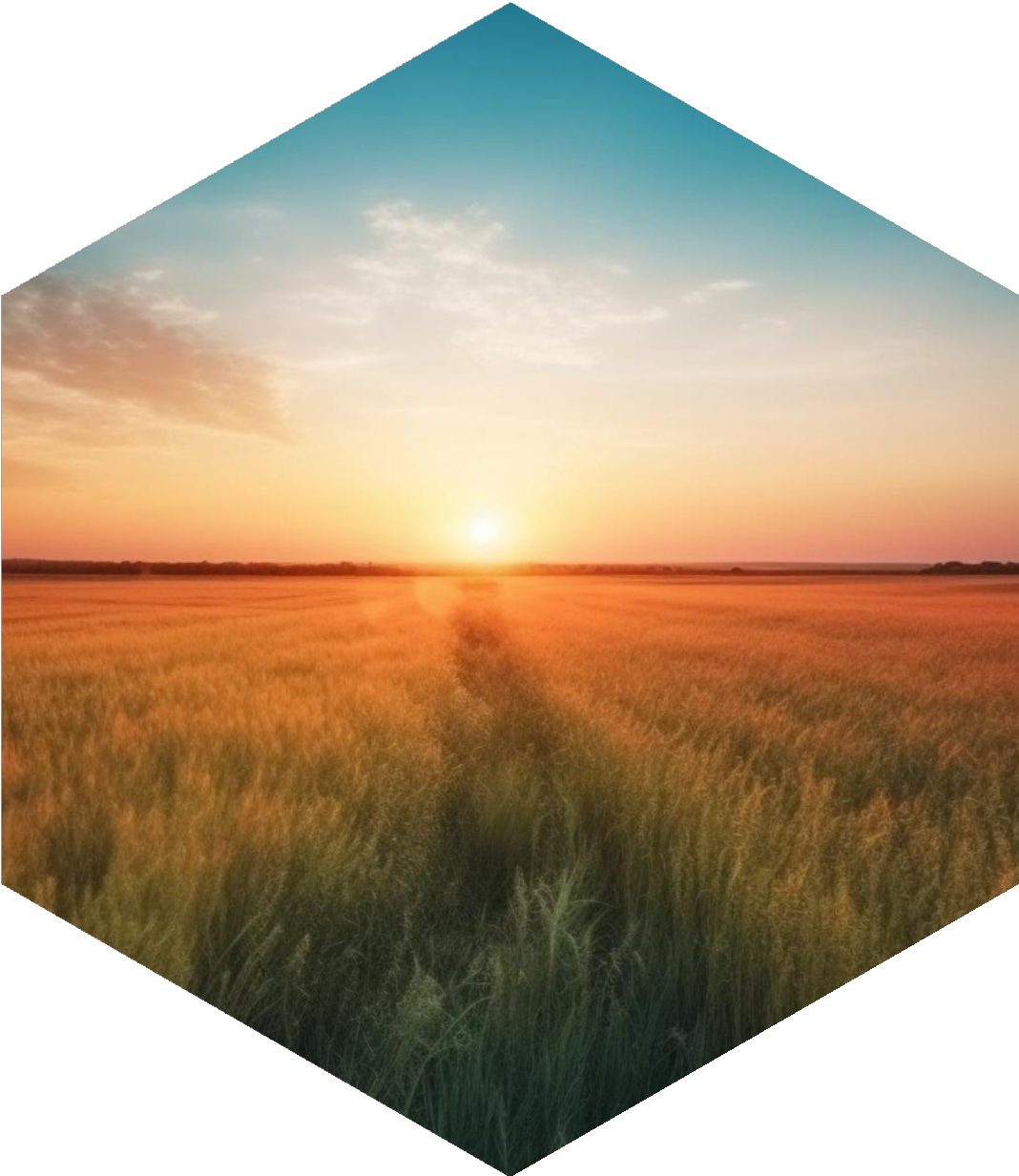 Building Energy Resilient Tribal Communities Through Workforce Development
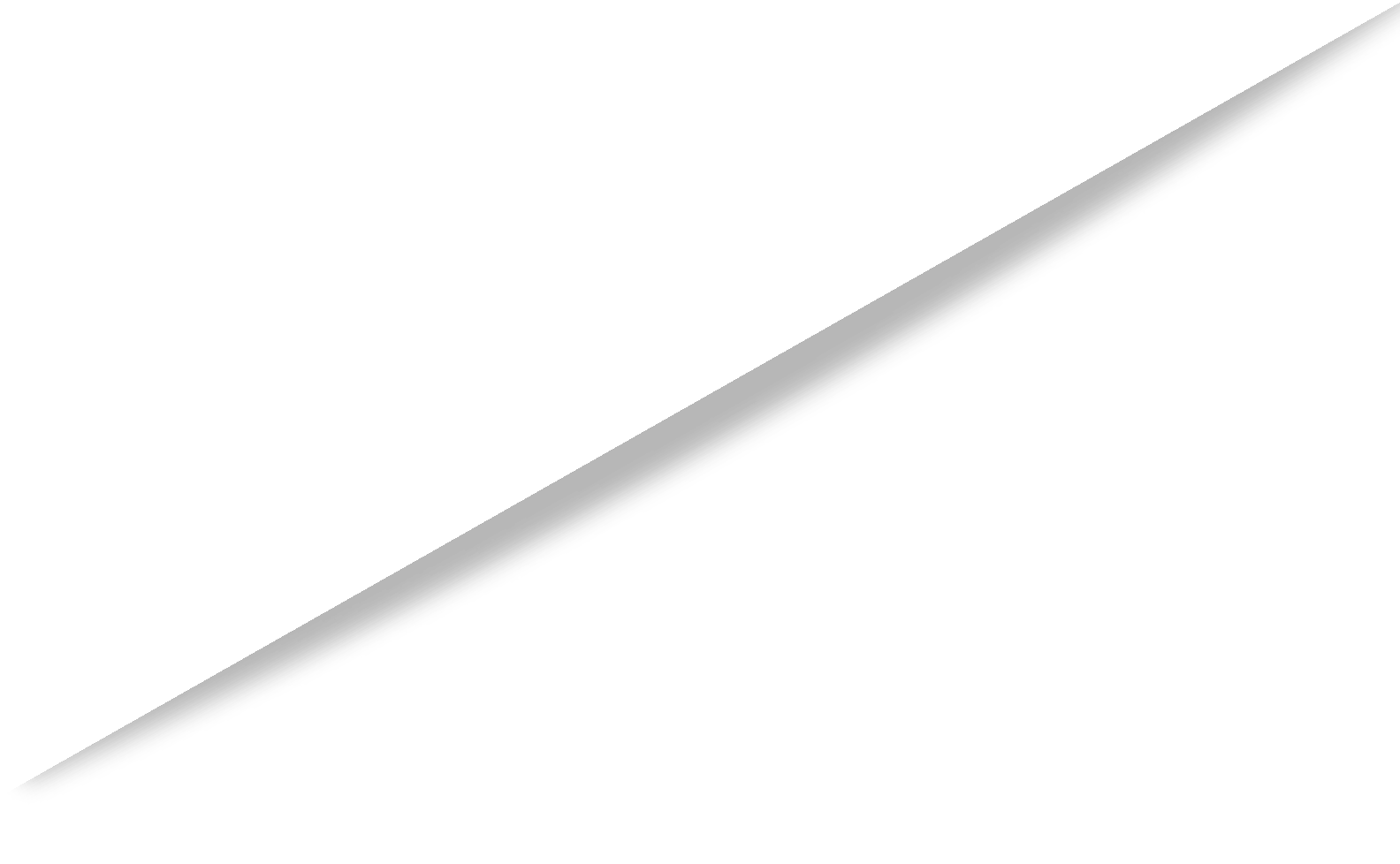 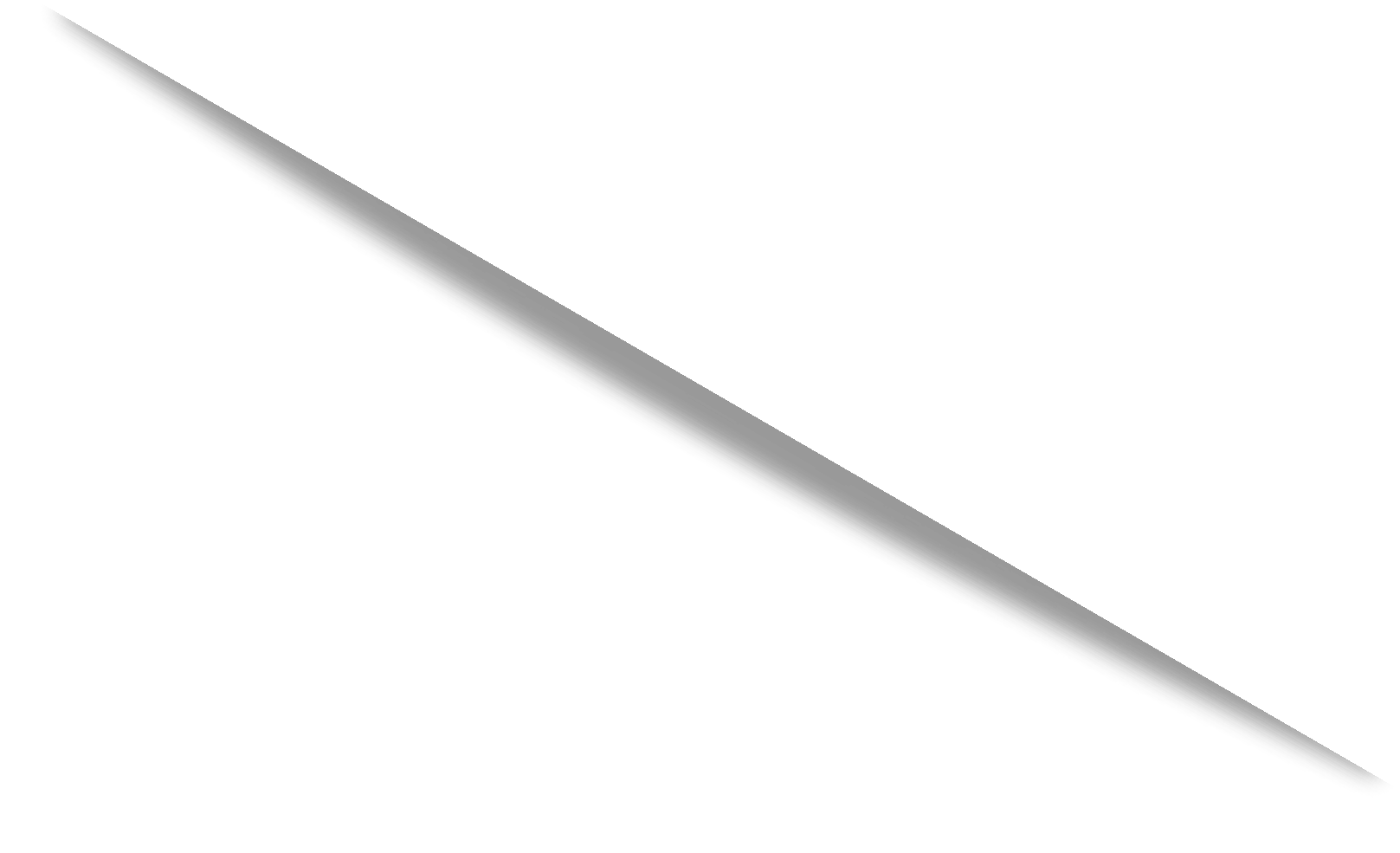 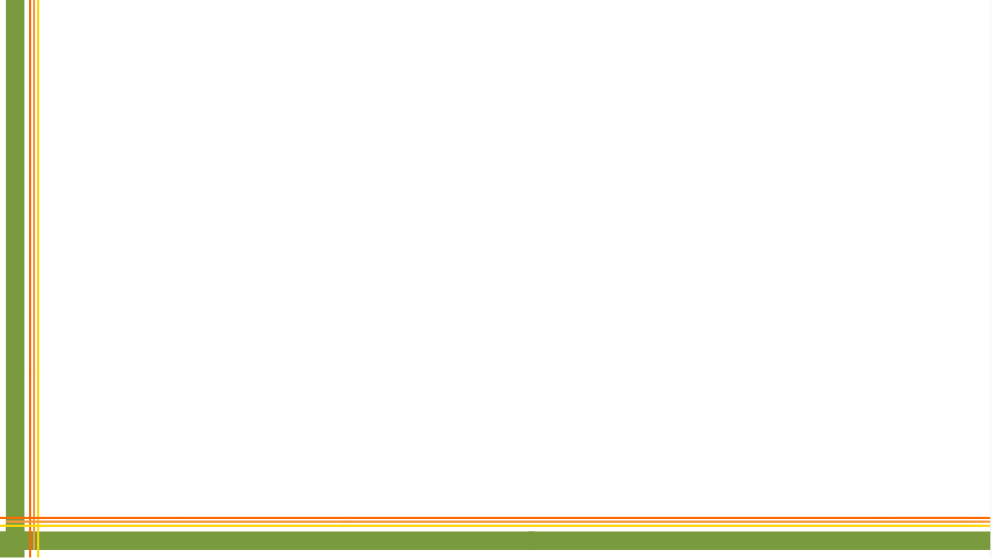 Who We Are
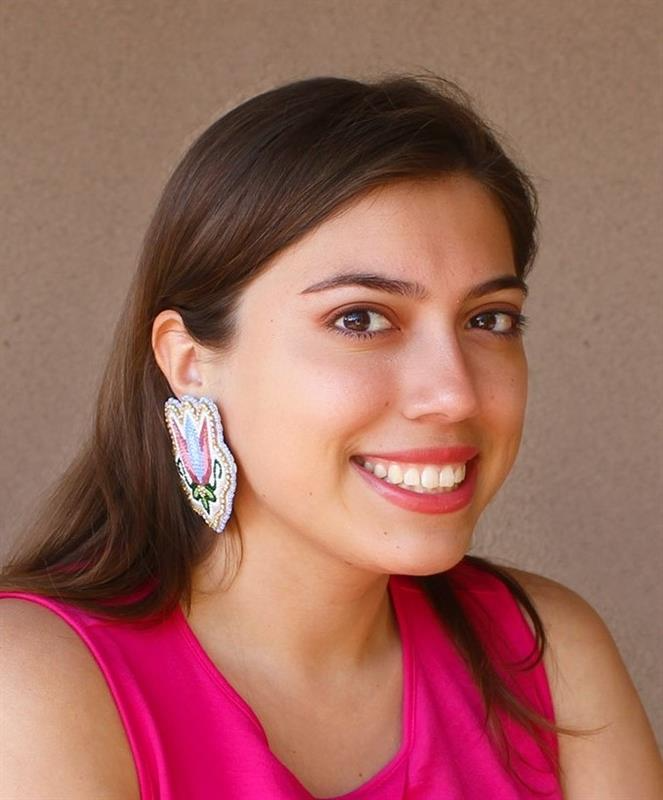 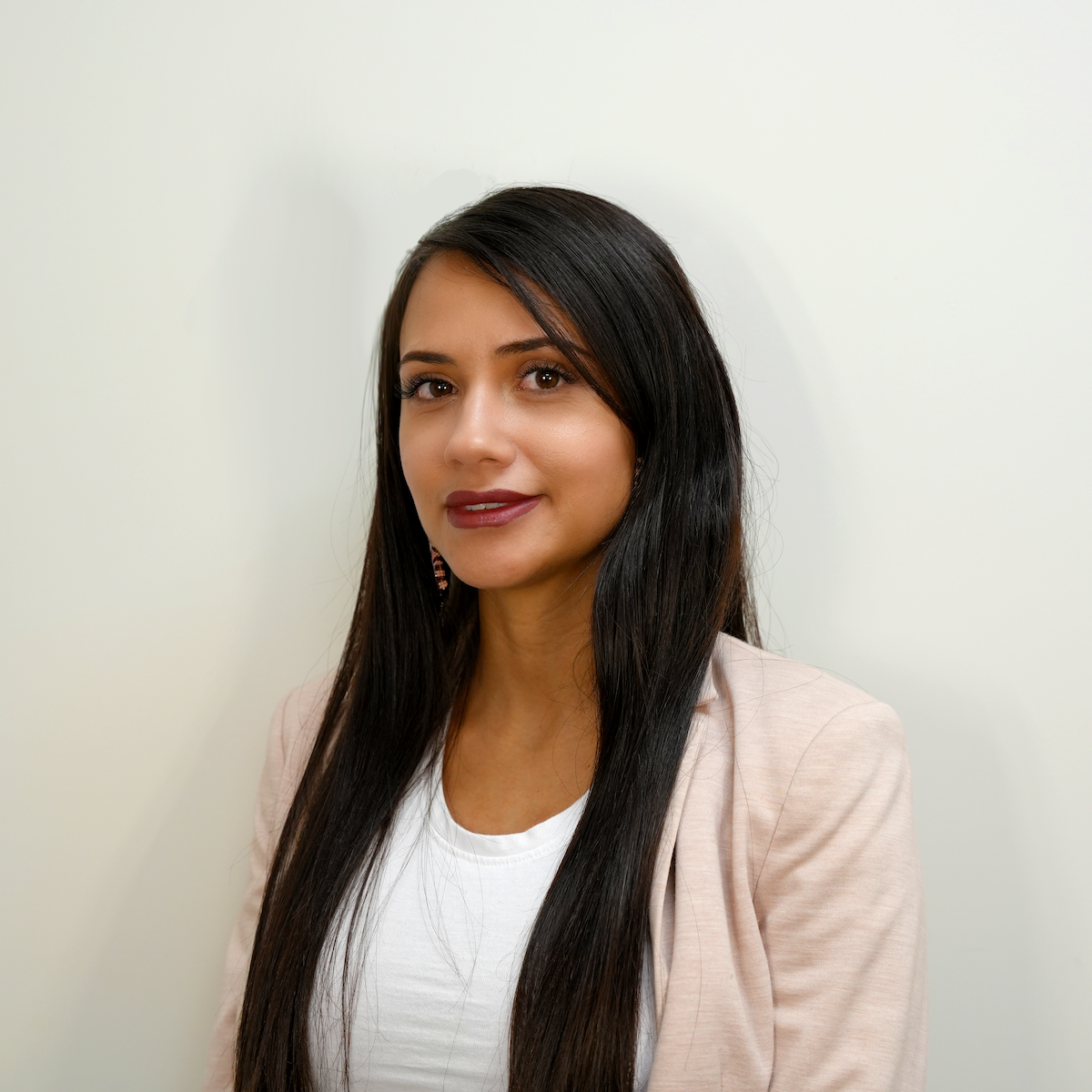 Angelica Wright

Choctaw Nation of Oklahoma
Director of Tribal Education and Workforce Development
Danita Ordaz

Jicarilla Apache
Tribal Workforce Specialist
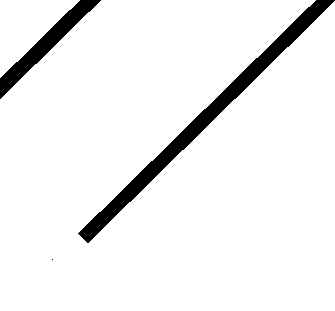 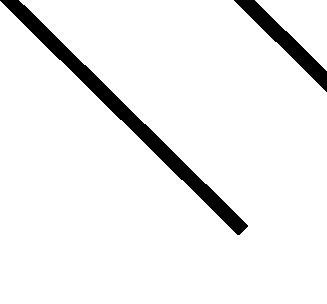 GRID Alternatives National Tribal Program
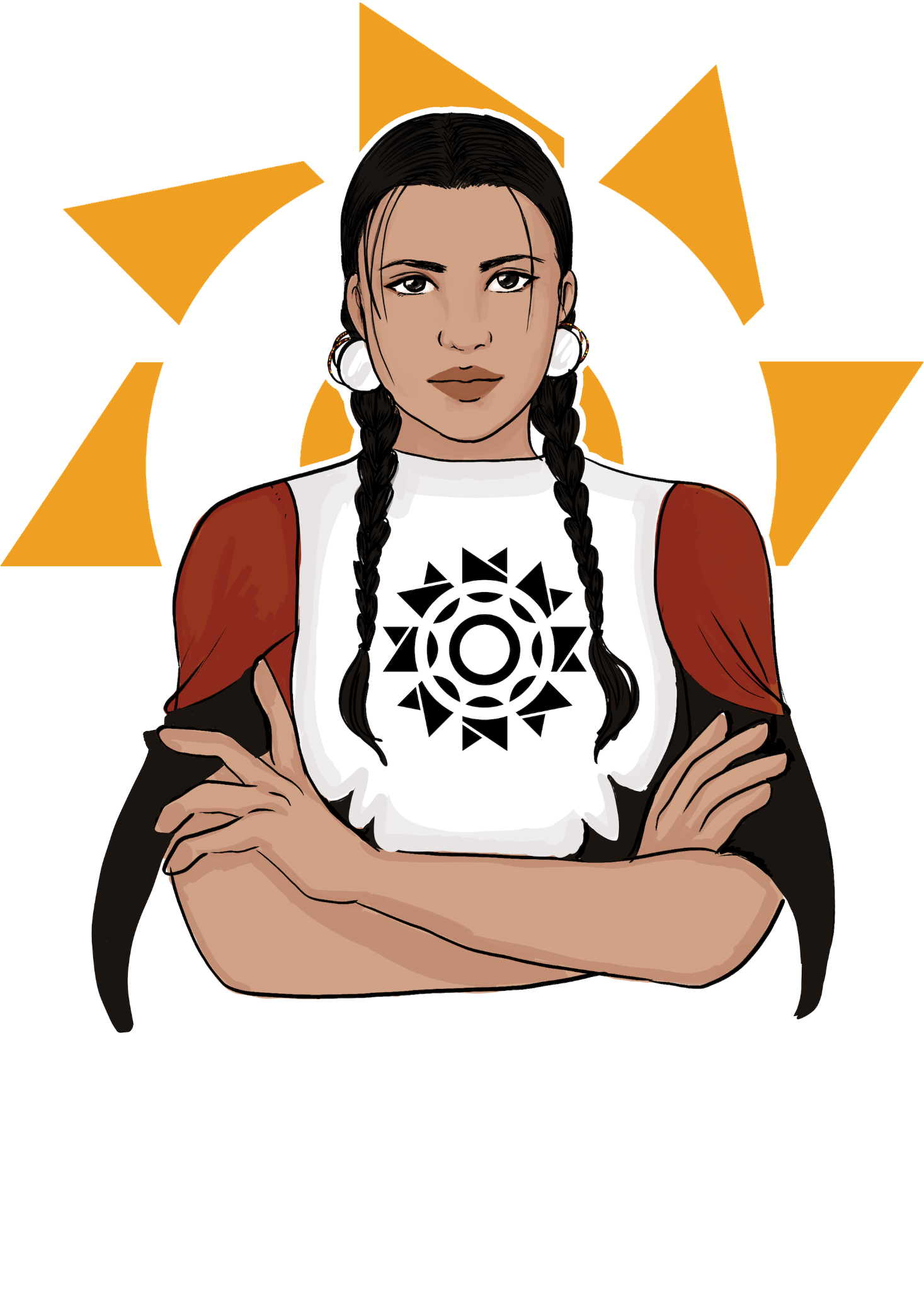 GRID Alternatives established the National Tribal Program in 2010 to partner with Tribal communities to provide and support the needs and readiness of individual tribal communities, while establishing a pathway for under-resourced tribal communities to develop critical energy infrastructure in a timely manner.

The Tribal Solar Accelerator Fund supports tribes in asserting control over their energy resources and focuses on making project implementation feasible by leveraging state and federal programs, philanthropic dollars, and partnerships with other tribes across Indian Country.

In April 2025 GRID’s National Tribal Program is expanding into Tribal Energy Alternatives as its own an affiliate office and Native led nonprofit organization.
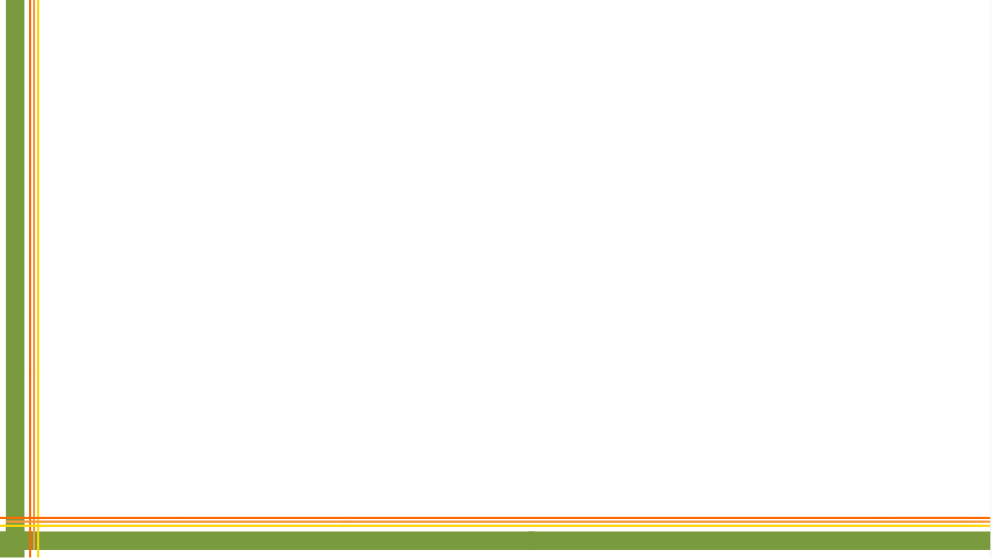 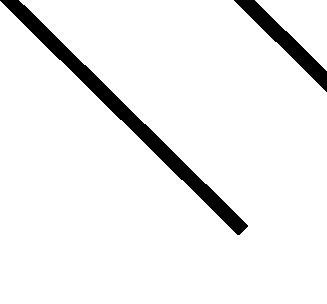 National Tribal Program
Focus Areas
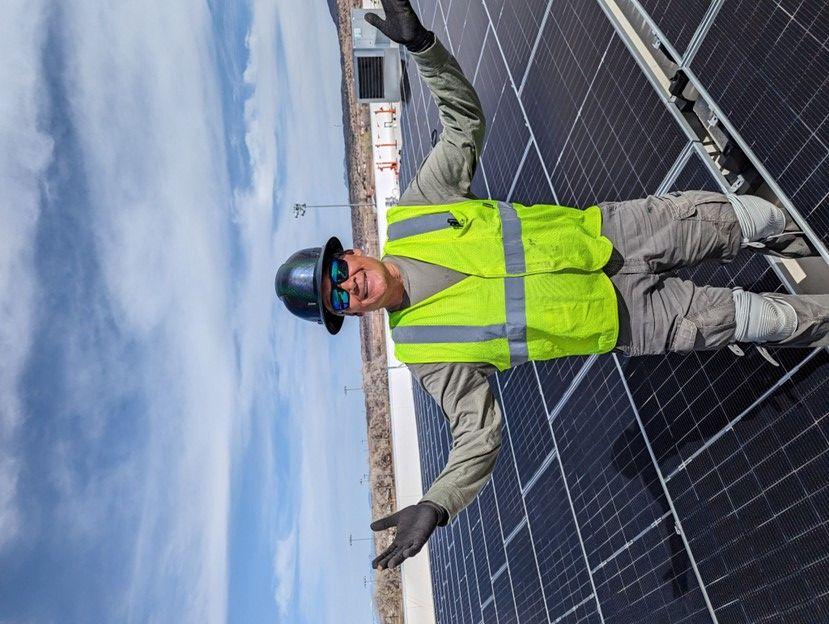 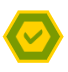 Partnership Development
Engagement with tribal community and leaders from a place-based approach that honors sovereignty.
Workforce Development/Education
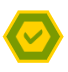 Recruit Native learners from the tribes we work with to gain skills and industry experience in the renewable energy projects taking place in their own community and collaborate to create educational pathways and experiential learning opportunities
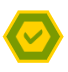 Solar  Installation
Manage and implement projects that break away for the reliance on outside contractors for installation, and training
[Speaker Notes: Tanksi]
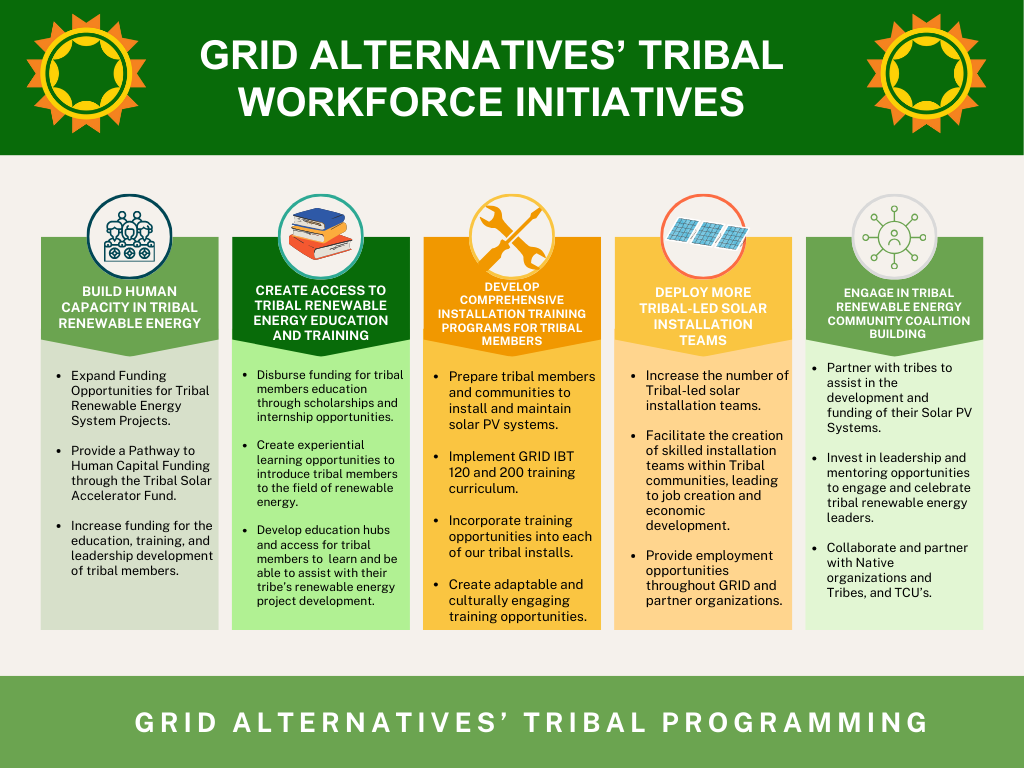 Education and Workforce Development Offerings
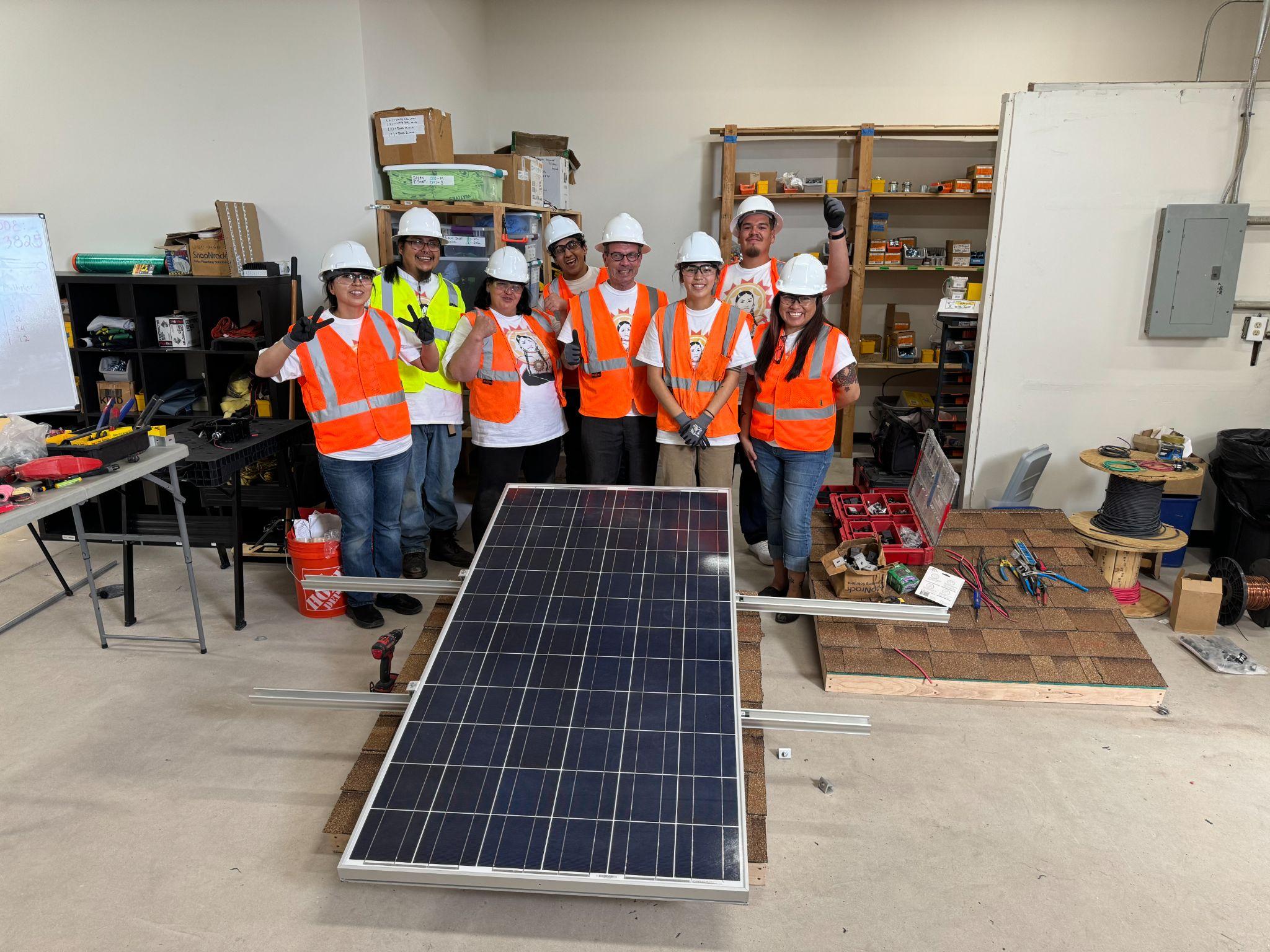 Installation Basic Training
Online Trainings
Tribal Energy Associates Program
Scholarships 
Internships
Tribal Energy Innovator Fellowship
Career and Professional Development
TCU Renewable Energy Consortium
Tribal RE+ Workforce Consulting
6
[Speaker Notes: Overview of what the program is. 
Go over IBT 120 and 200 
Construction trainings and IBT 120 
The overall impact and importance of the curriculum
The value of teaching 
2-5 Minutes 


Angel:]
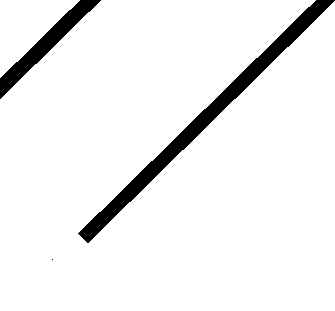 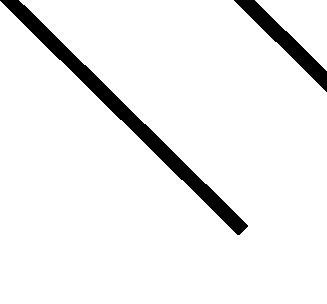 Planning Trainings Based off of Project Size and Community Needs
Northwest Native Chambers and Portland Clean Energy Fund
Blackfeet Community College
Pueblo of Santa Ana
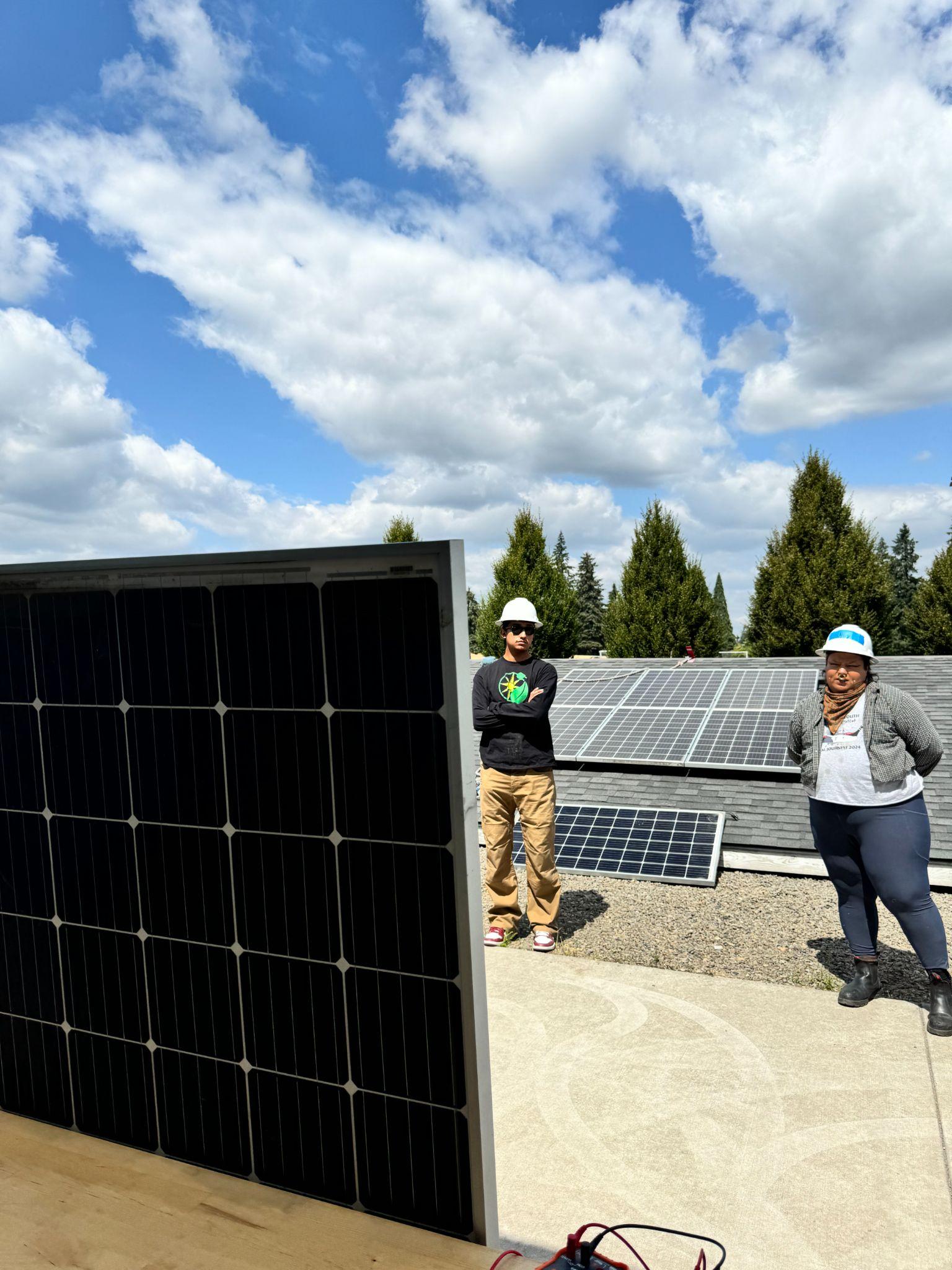 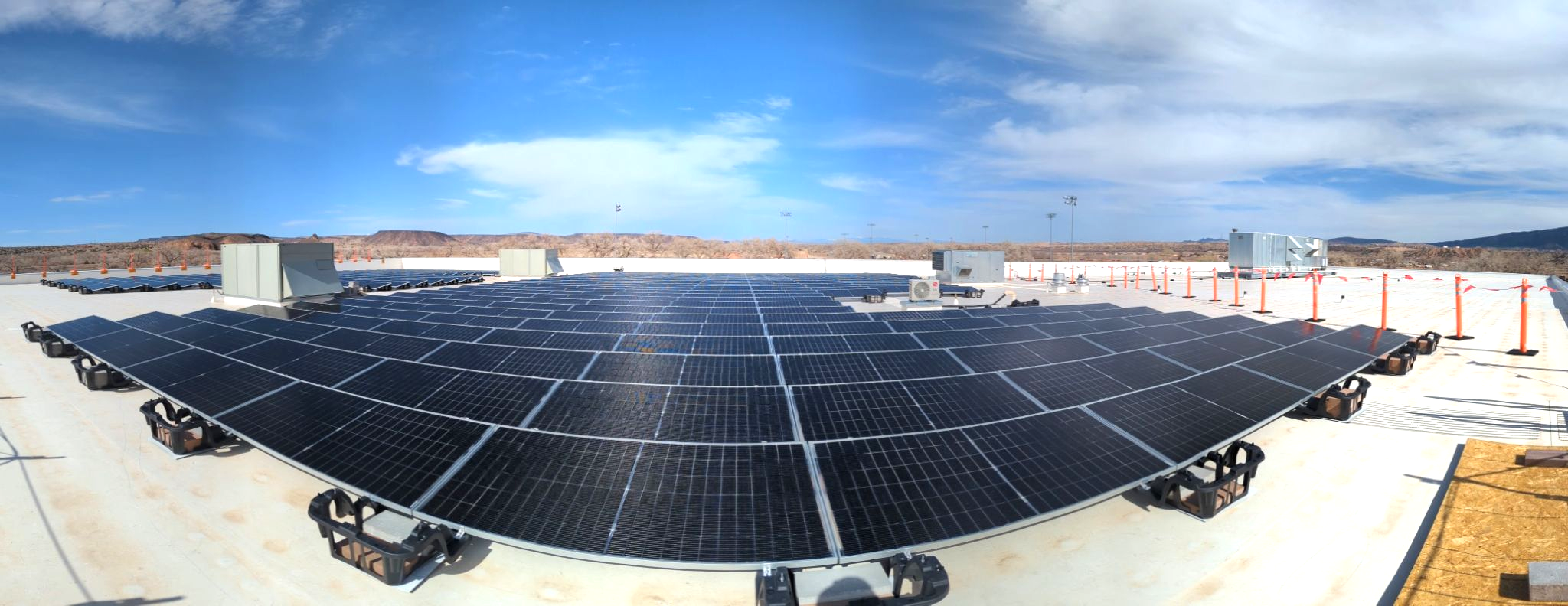 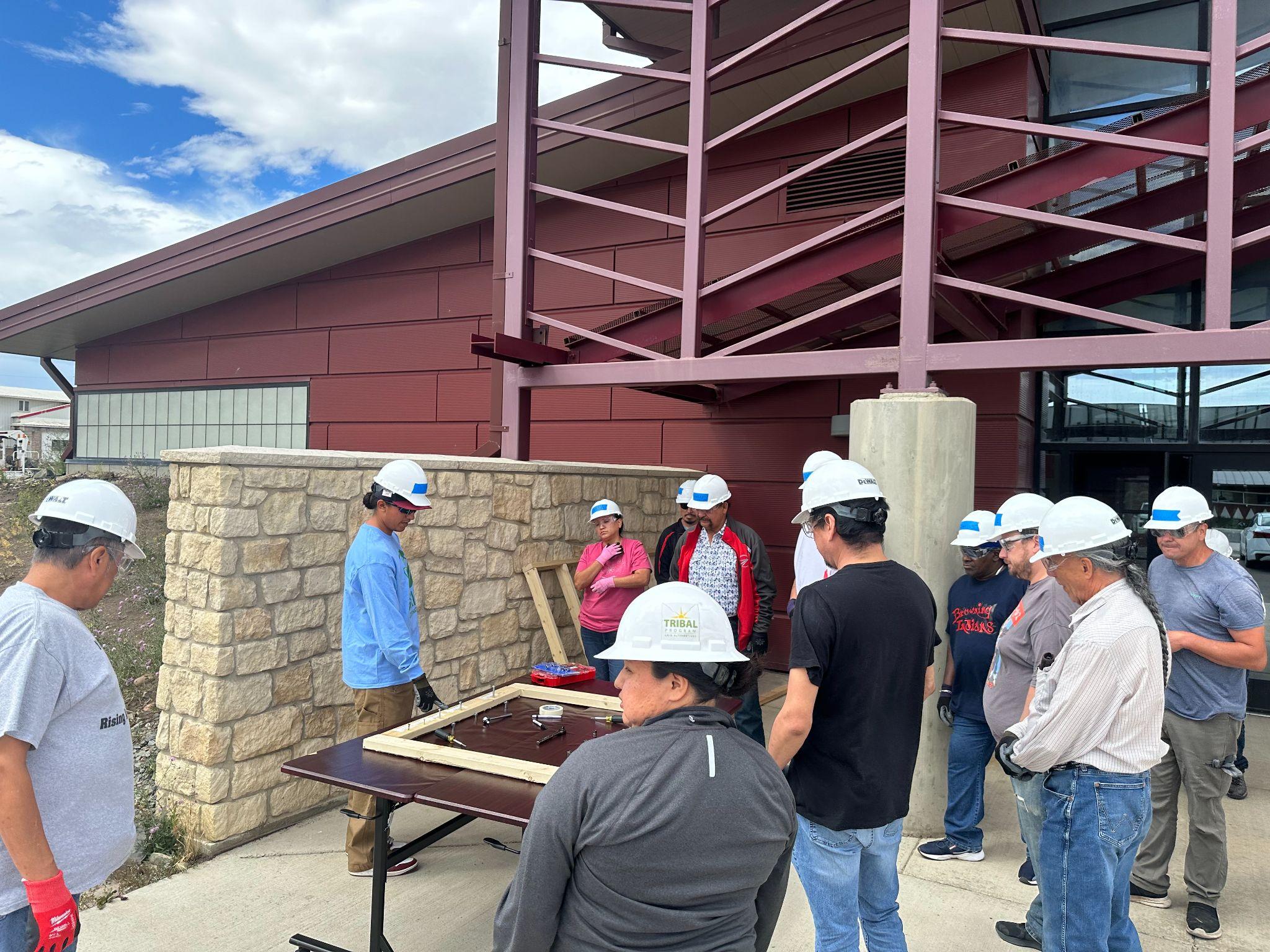 [Speaker Notes: Elias: 
Project overview
Per project Santa Ana trainee we had 6 and 2 became full time employees at GRID 
Our TCU’s 
PCEF
Testimonial story of working with a student 
Recruitment: There is no one to do this work, but that not necessarily]
Workforce Development and Education as a Catalyst for Tribal Empowerment
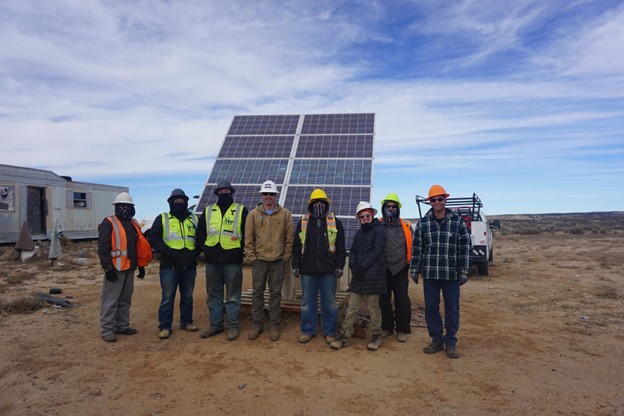 What jobs do you think of when you think of renewable energy?
Meaningful jobs for Indian Country
Holistic workforce development creates an ecosystem
Investment in renewable energy results in direct benefit
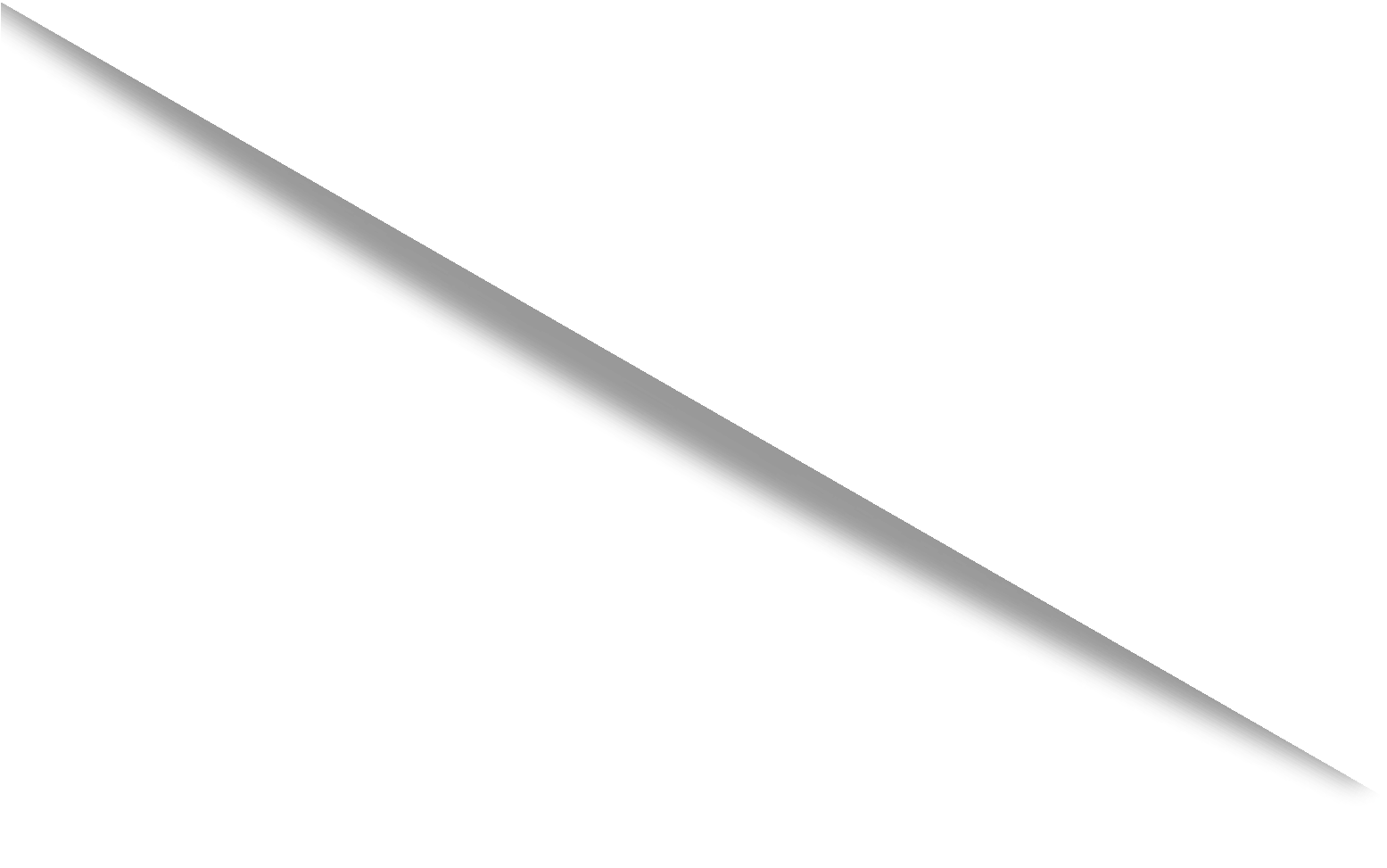 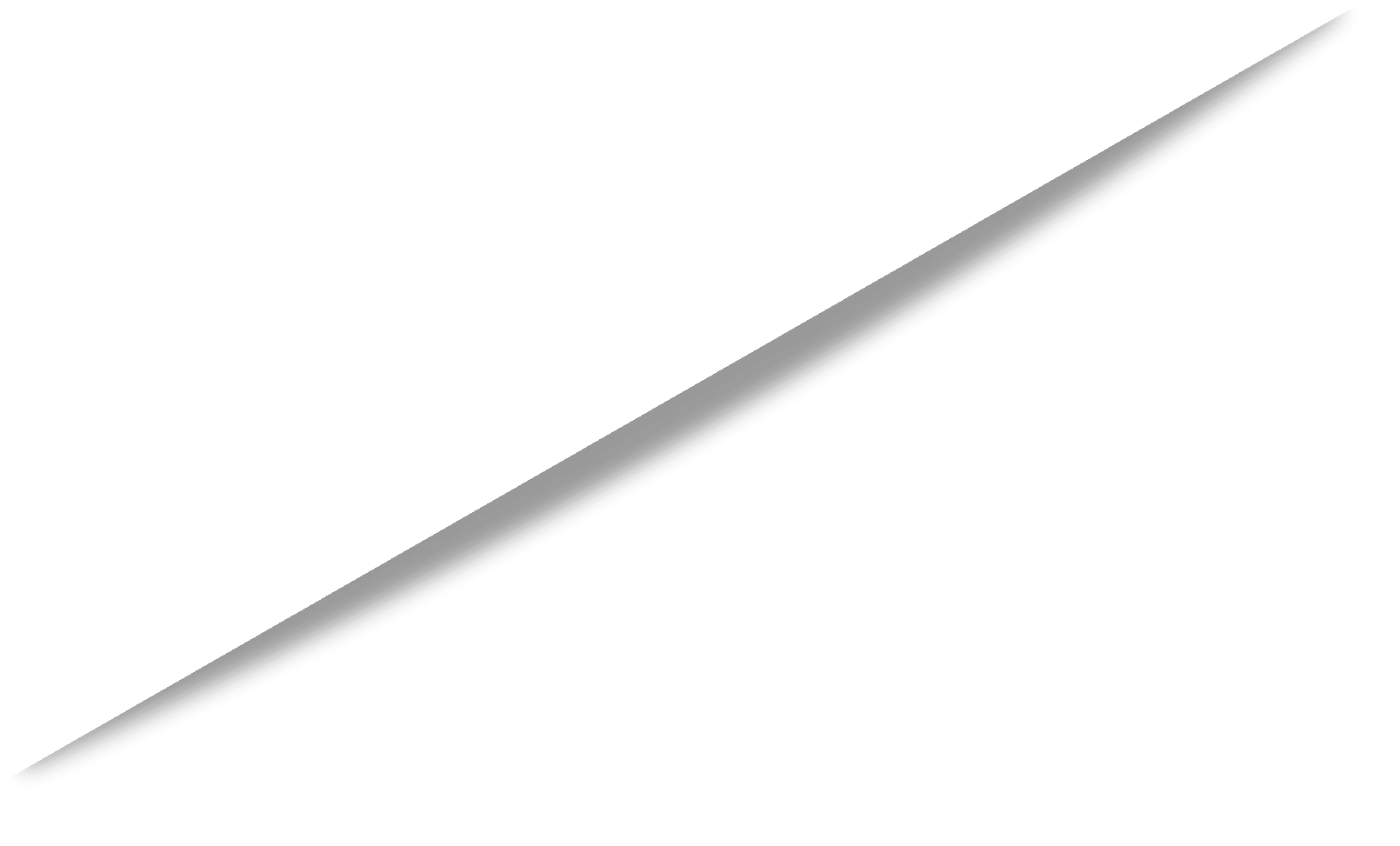 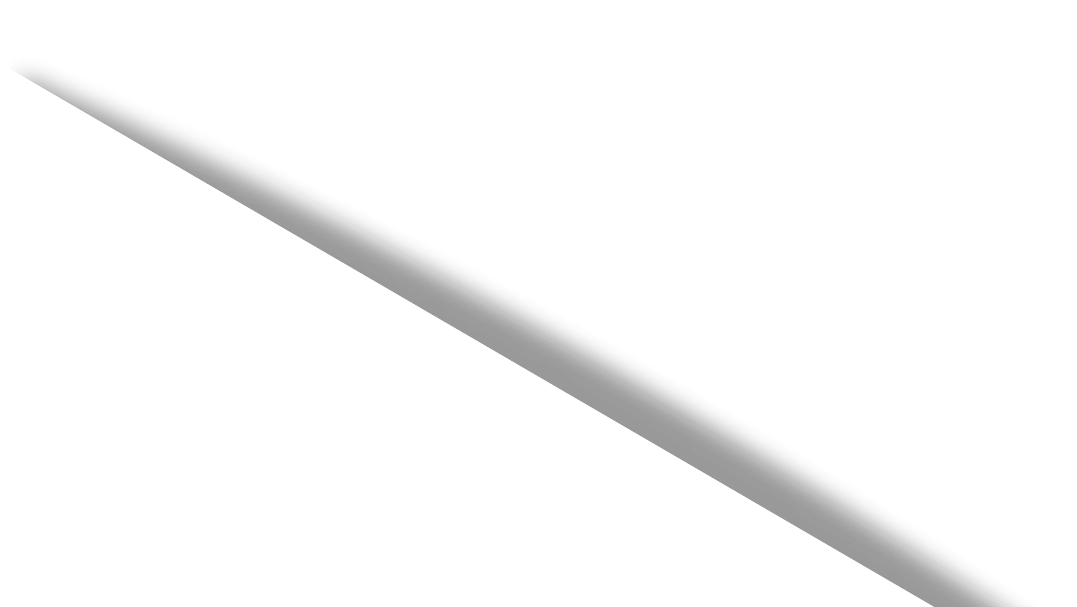 [Speaker Notes: Placed based projects that include indigenous knowledge in development and design
Workforce/Education has to take a holistic approach to Nation building and enhancing sovereignty
Building capacity within community for jobs - When thinking about solar energy jobs which jobs come to mind? (Ask Audience?) 
In order to create that just transition we are talking about we need folks in business, grant writing/ development/philanthropy, tribal administration, policy, or outreach/engagement/comms, along side of some of the more technical jobs that people mentioned. Even on the technical side we also need folks to be engaged with sourcing, sustainability or recycling. 
When you ask a young child “What do you want to do when you grow up?” we want them to have working in the renewable energy field be an option 
Must approach each Tribal nation with collaboration and flexibility to account for barriers to ensure success. Must collaborate within community to even be aware of what this looks like for each community
unique barriers
tribal policy

NCAI Tribal Workforce Toolkit]
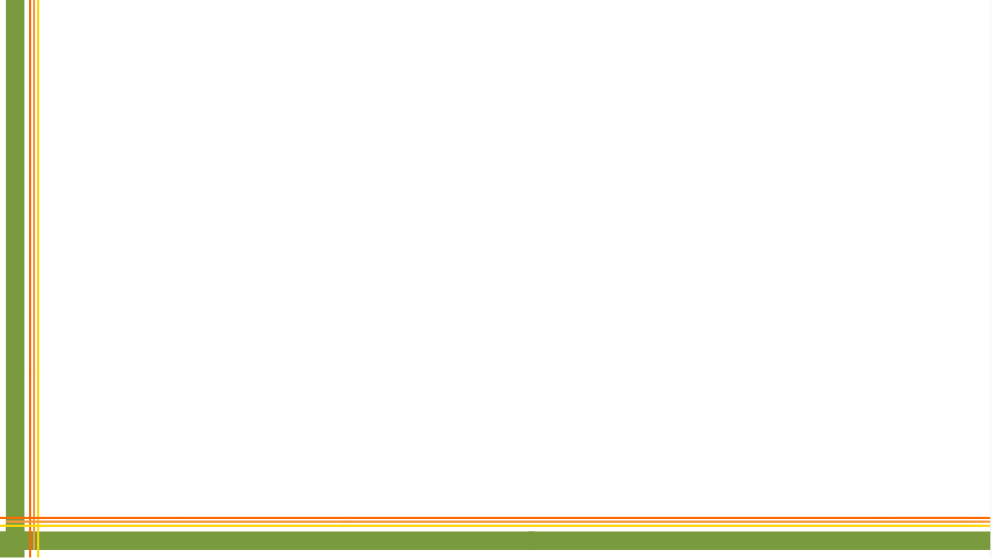 Importance of Partnering within Community
Building Capacity: Nation building is a large part of our framework 
Engaging Tribal Members and Agencies: Working with Tribal organizations such as housing authorities, TERO/HR departments, or educational institutions. 
Job Placement and Continuity of work: relationship building within community creates pathways for continued education or pathways.
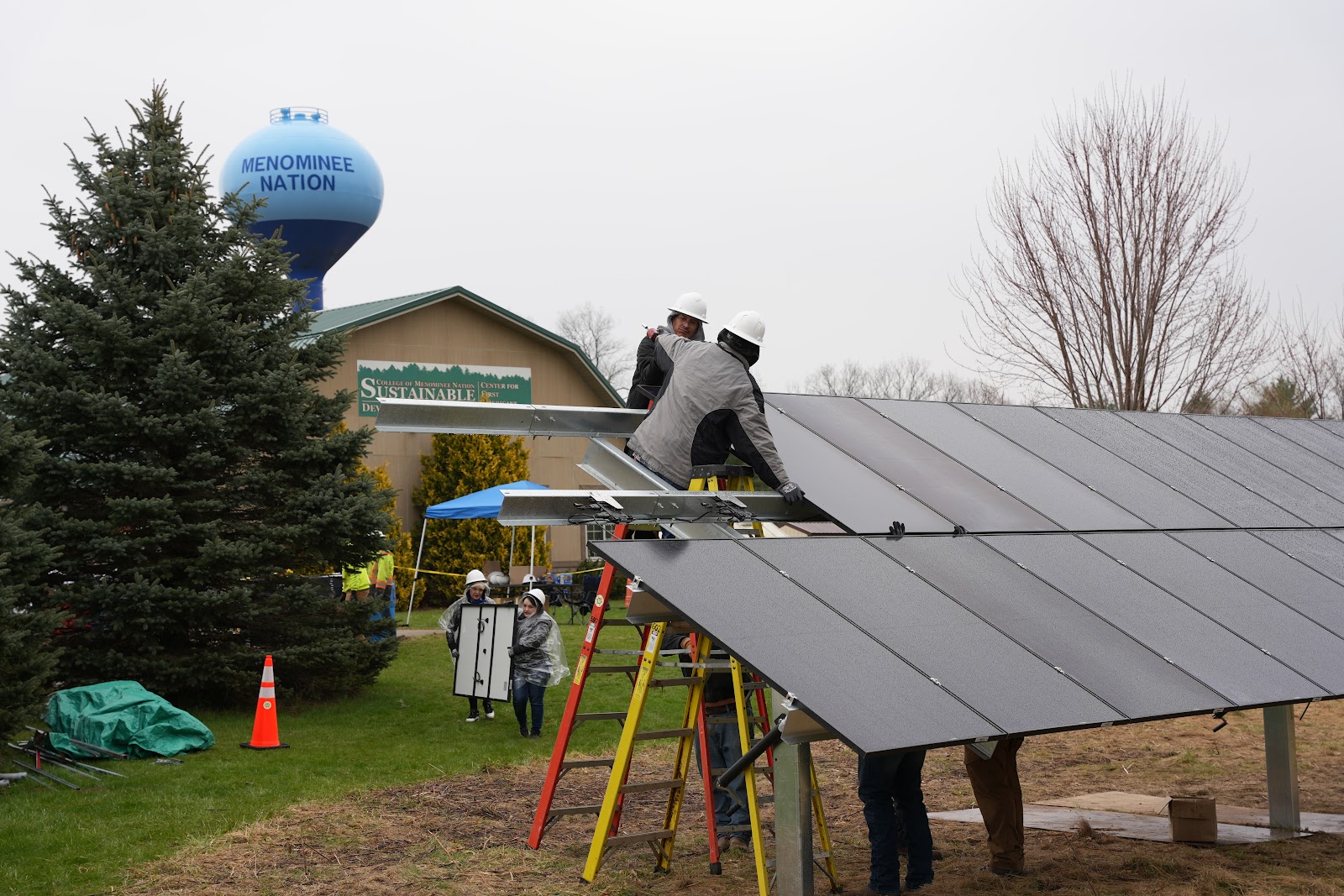 [Speaker Notes: Focus on transferable skill sets and creating experiential learning opportunities
Collaborating with TCU’s, or engaging with community partners for job placement]
Career and Educational Pathways in Renewable Energy
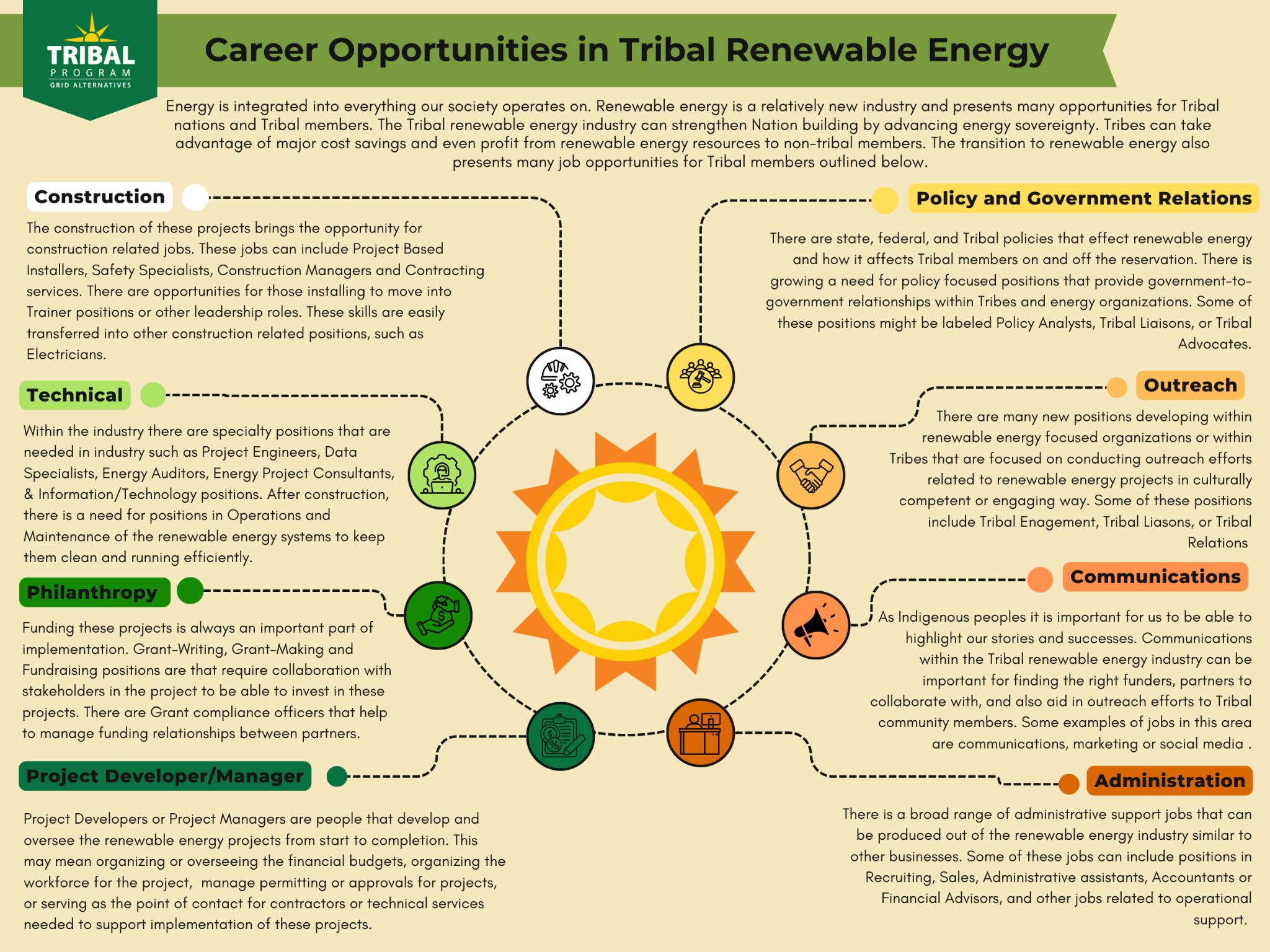 [Speaker Notes: Potential careers in Tribal Renewable Energy]
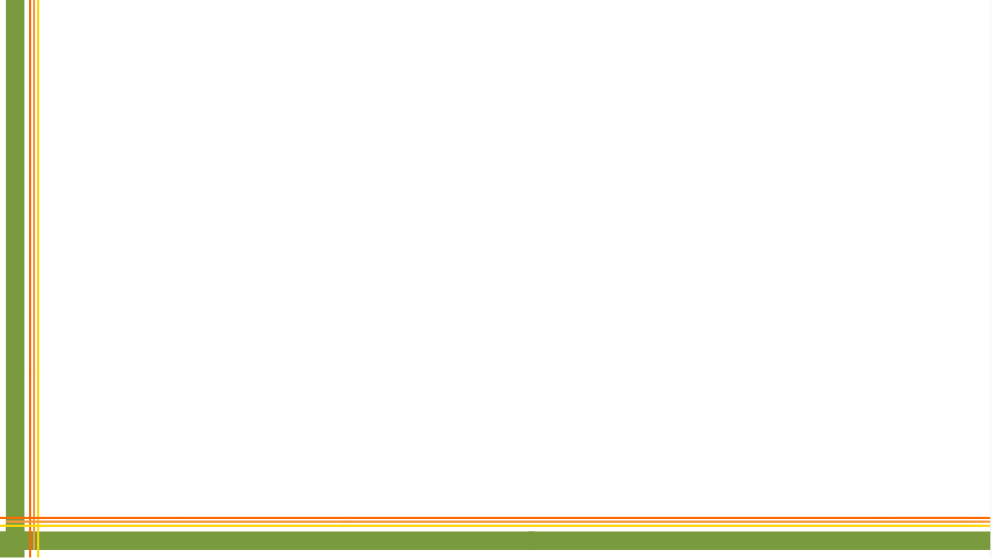 Upcoming Opportunities For Tribal Members
Tribal Energy Associates Program: 6 week paid online learning opportunity with optional in person invitation to our annual grantee convening.
App Open April 1 ($5000)
Tribal Training Scholarship 
Training Scholarship available for tribal members in shorter term training i.e. apprenticeships, 4 week solar installation trainings.
App is Rolling (Up to $1500)
College Scholarships and Internships
Apps Closing August 15
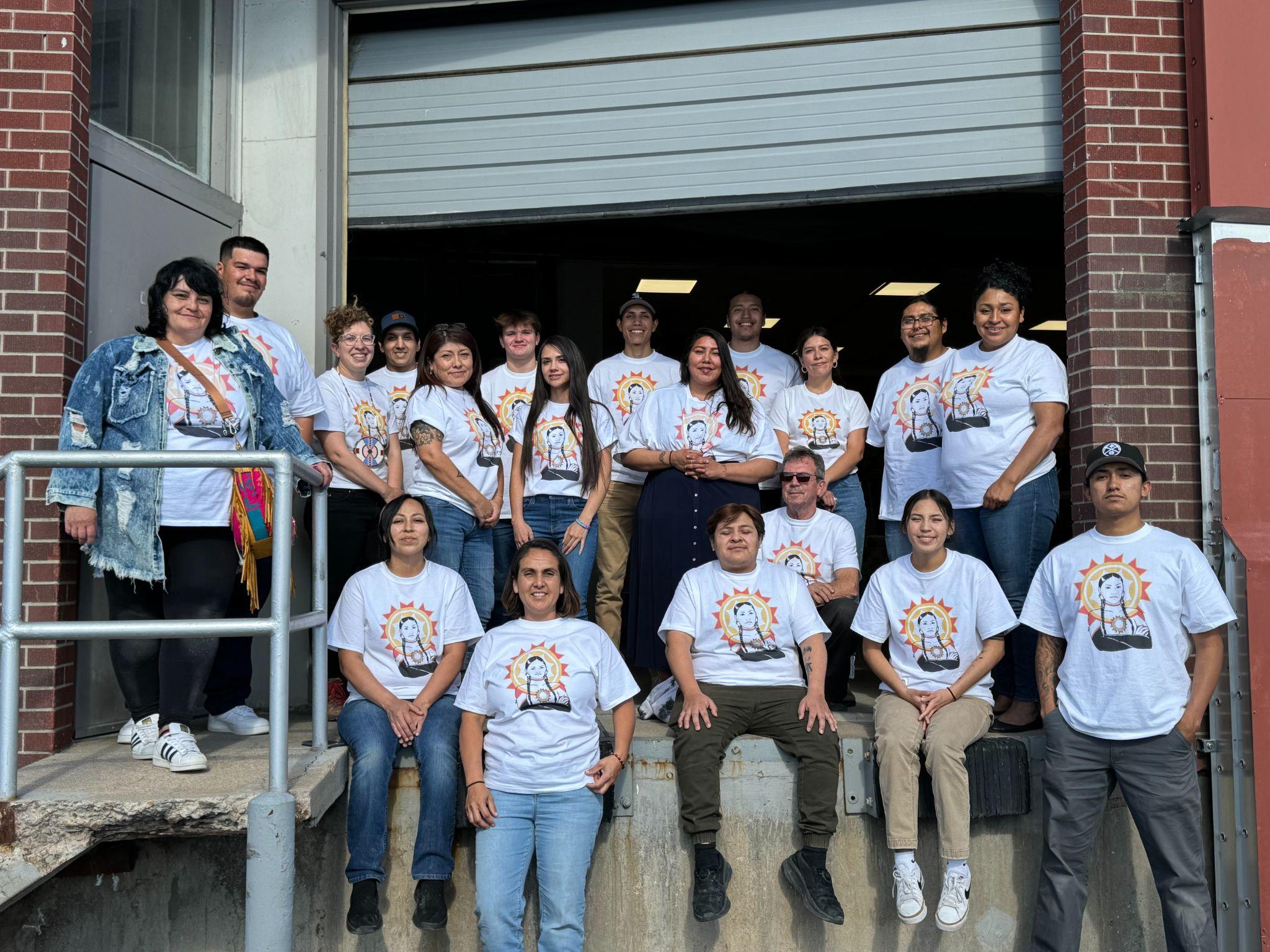 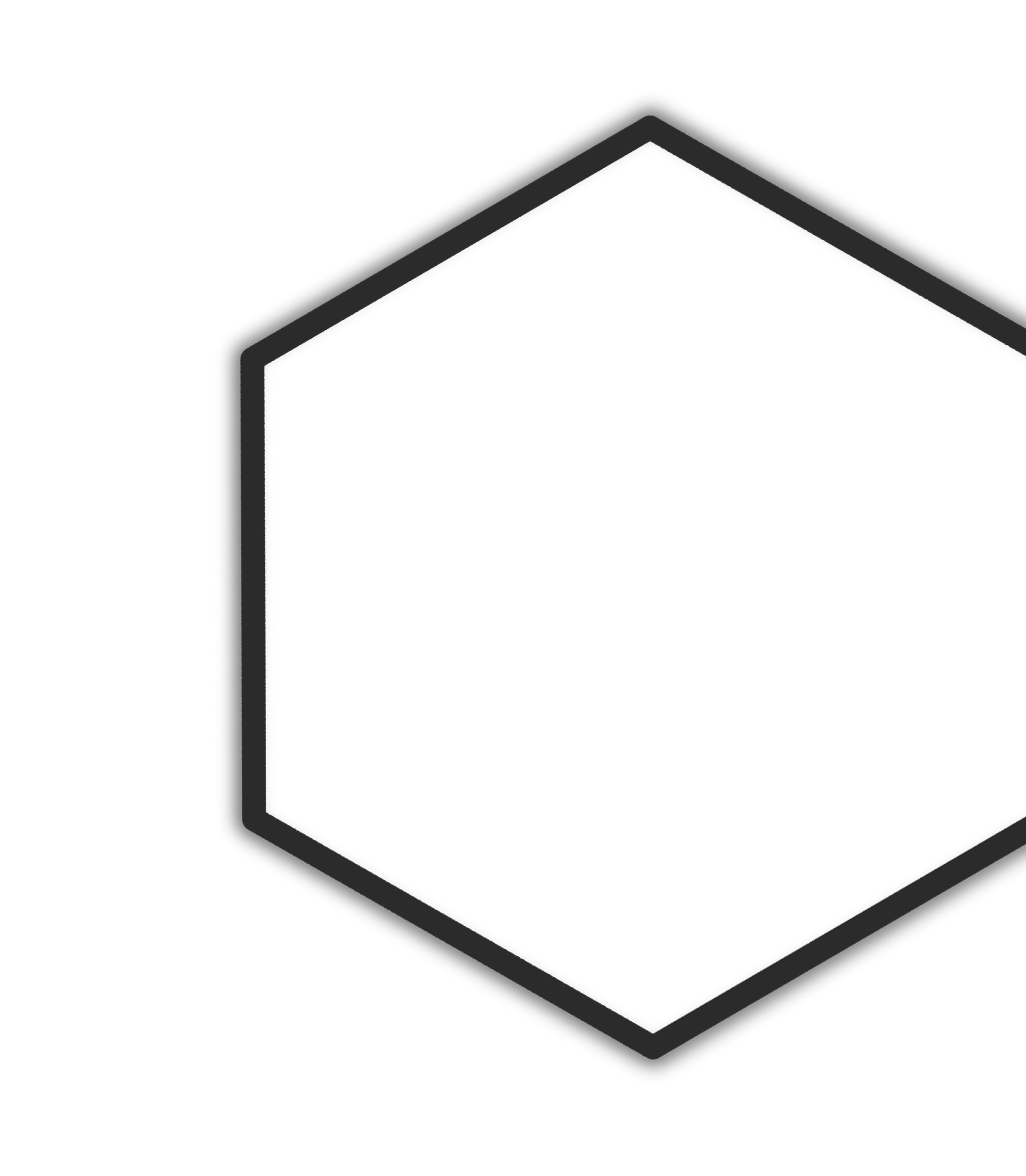 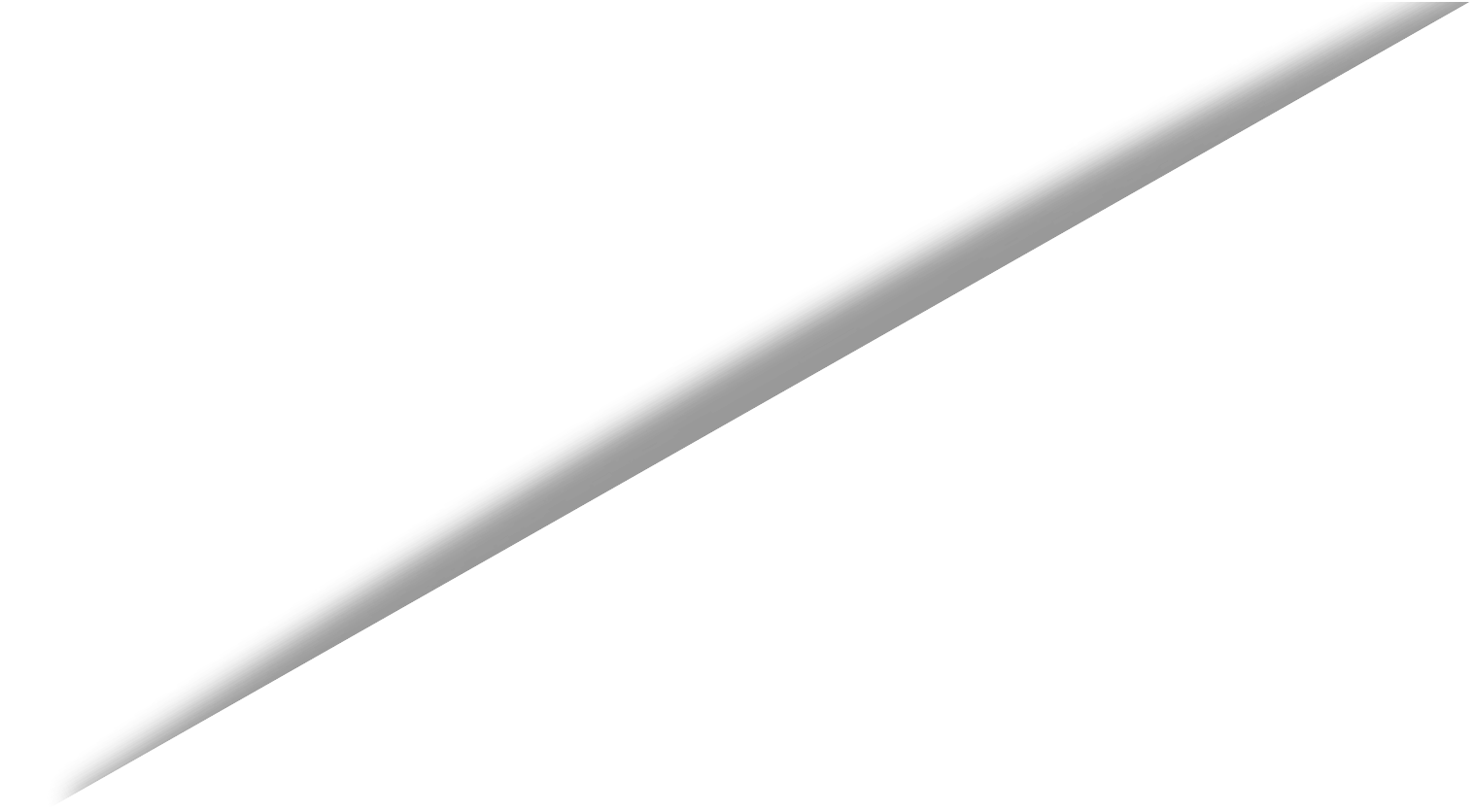 Questions?
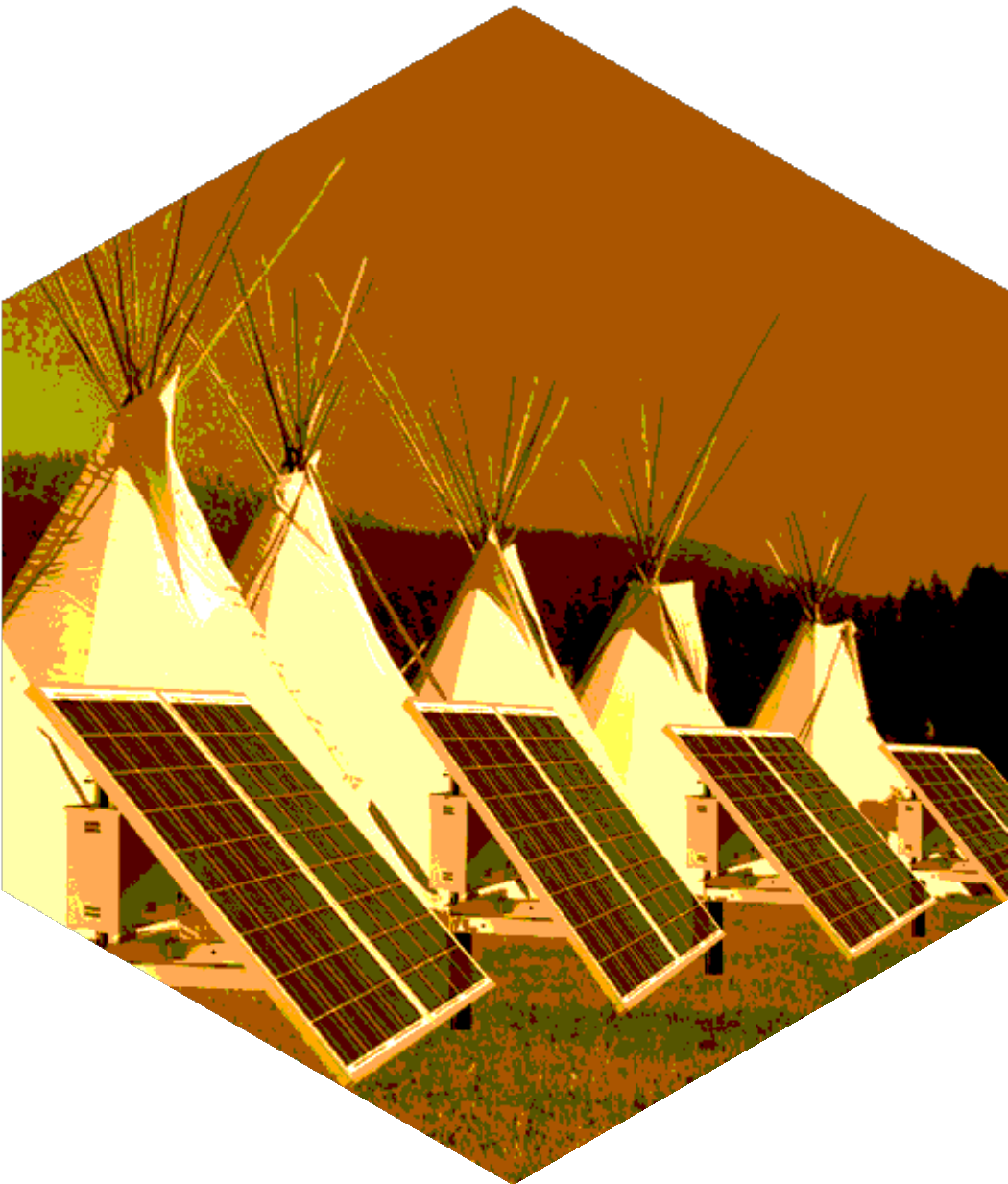 Angelica Wright
awright@gridalternatives.org

Danita Ordaz 
dordaz@gridalternatives.org
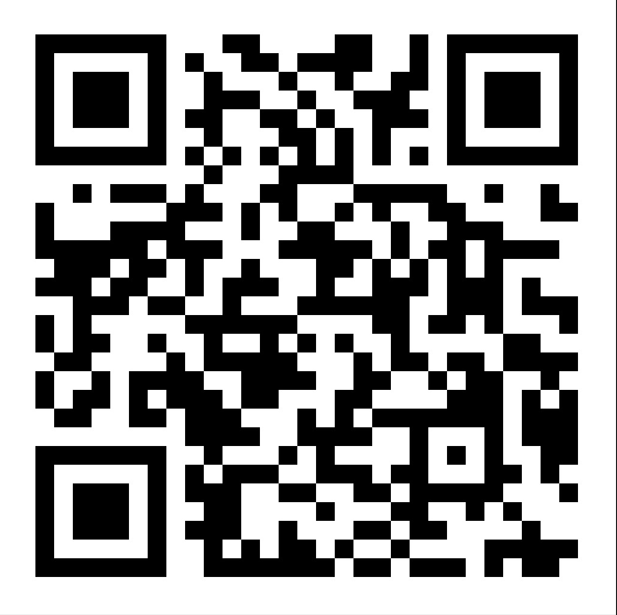 +123-456-7890
@tribalsolar
programs@gridalternatives.org
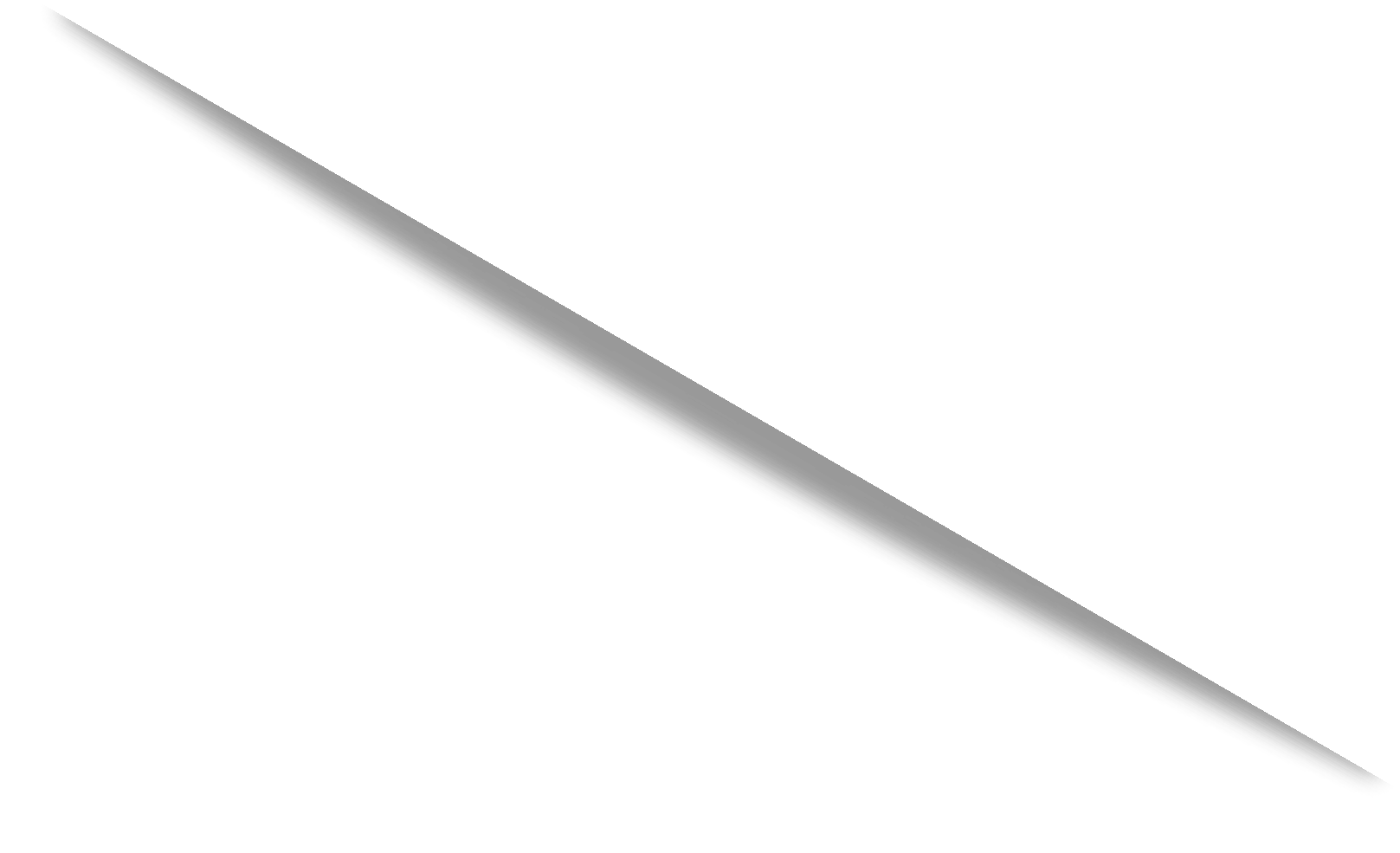 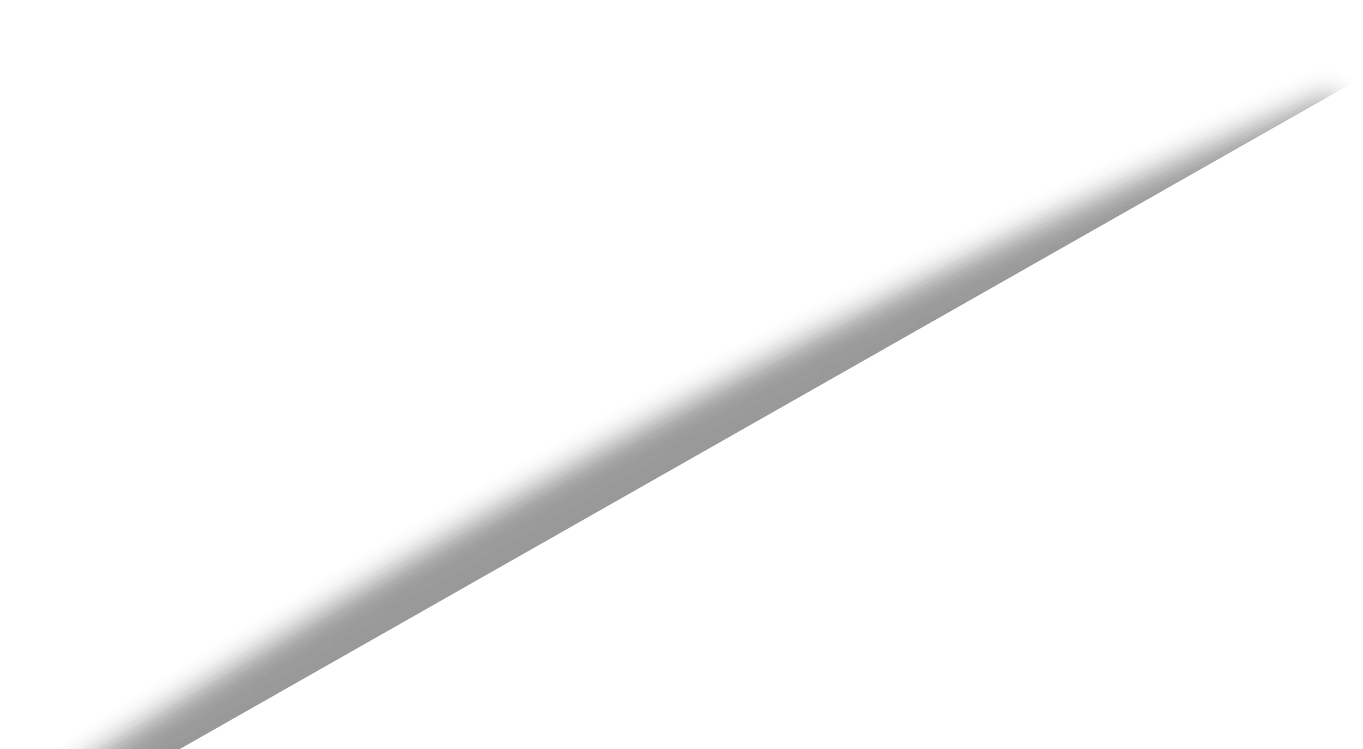